Simulation of Deep Water Horizon
Gulf of Mexico Oil Spill Impact on Air Quality:
Estimating air emissions with incomplete information
NOAA ARL Air QUality and Emissions Sciences Team
Daewon W. Byun
Hyun-Cheol Kim, Pius lee, Daniel Tong, Yunsoo Choi, Yunhee Kim
Fong Ngan, Rick Saylor, Ariel Stein, Tianfeng Chai
NOAA ESRL CSD
Tom Ryerson, Jim Roberts, Ravishankara, others
Acknowledgment:
Oil burn data and the pictures from US Coast Guard & BP
Background
Oil spilt from a well at the ocean floor following the explosion of Deep Water Horizon offshore oil platform and subsequent sinking from April 20, 2010 for 87 days
~1 mile below sea level, ~ 40 miles off Louisiana coast
Location: Latitude:   28° 44.20' N, Longitude: 88° 23.23' W

 Large uncertainties related with oil budget components
 Air quality concerns are due to smoke from burning of skimmed oil, flaring of the fuels directly from well pipe, and evaporative emissions from oil slick
Research Objectives
Understand importance of atmospheric pathways compared to other degradation and removal routes of oil spilt	
 Develop methods to prepare emission inputs associated with DWH incident
 Simulate over the entire oil spill event to study impact on regional air quality over SE US
 Study distribution and fate of oil spill related air pollutants
subject to uncertainties in emission inputs
Issues
What emission sources must be considered?	
 What information is available for estimating emissions for air quality modeling?
 How to handle uncertain information from unconventional sources? 
 What to prepare for the future incidents?
observation data needed
Readiness of modeling and analysis systems
Objectives  of Today’s presentation
Share preliminary air quality modeling effort	
 Solicit helps to improve emission estimates and analyses
DWH Oil Budget – Controversies…
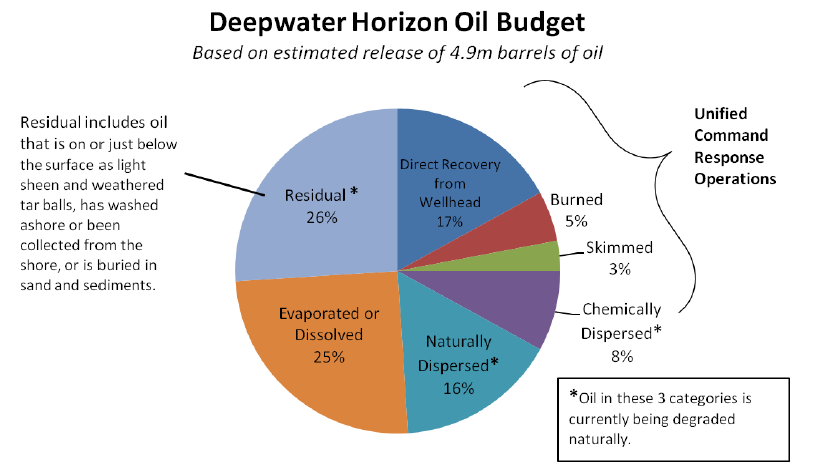 Including “flared”
From “working paper” by National Commission on DWH oil spill
Still we do not know how much came out, where they went, and how much remaining…
5
Non-regular emission inputs for DWHair quality modeling
Regular AQ model inventory plus
Evaporation from oil slick
Skimmed oil burn
Burner flares (Q4000 & Discovery Enterprise)
-------------------------------------------
Wildfire emissions in US
---------------<<below not treated yet>> ----------------
Ship emissions for the DWH activities
Natural seepage in GOM (~4,000-17,000 t/yr) (1 b/d = 50 t/yr)
Initial explosion (~700,000 gallons of diesel + unknown amount of natural gas) (1 barrel = 42 gallons)
Mexican/Central American wildfire
Estimating evaporative emissions from oil slick
NOAA NOS OR&R (National Ocean Service / Office of Response and Restoration) oil slick trajectory model results, initialized with satellite data
May 17, 20C10
Near Shore map
Off Shore map
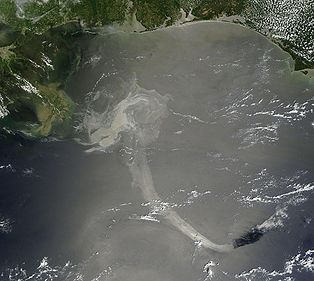 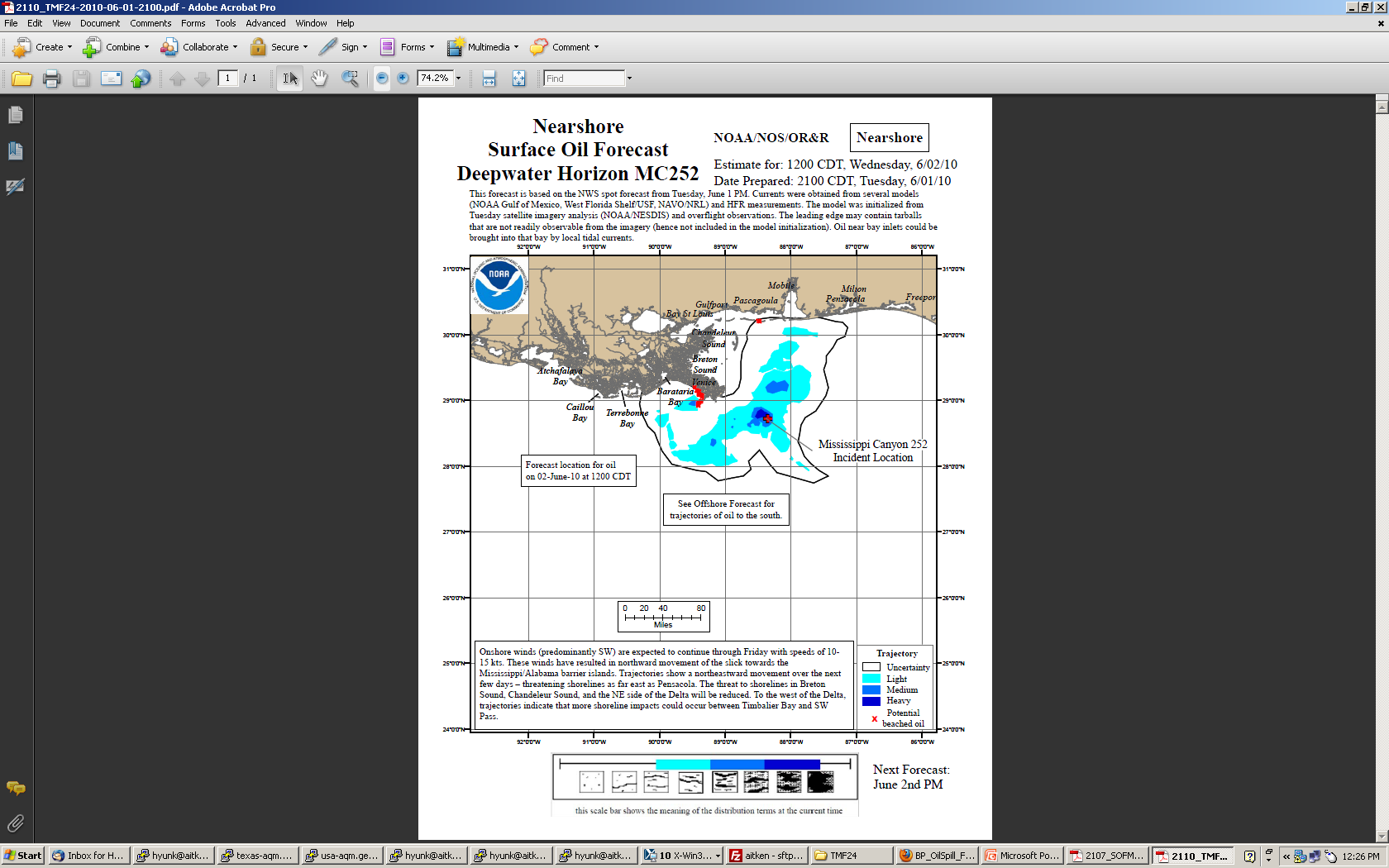 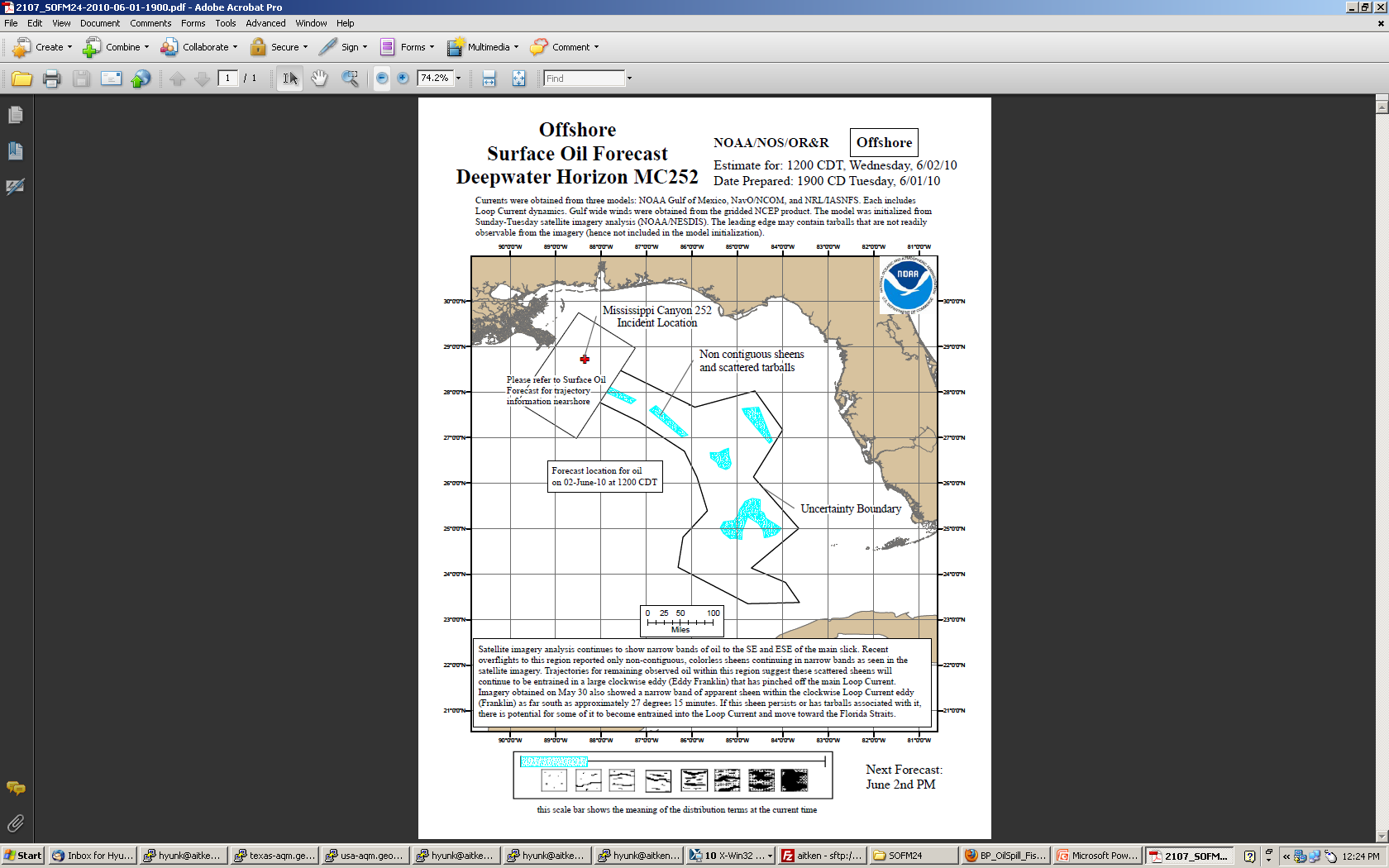 SHAPEfiles available
Daily Change of DWH oil slick size estimated from the oil slick map
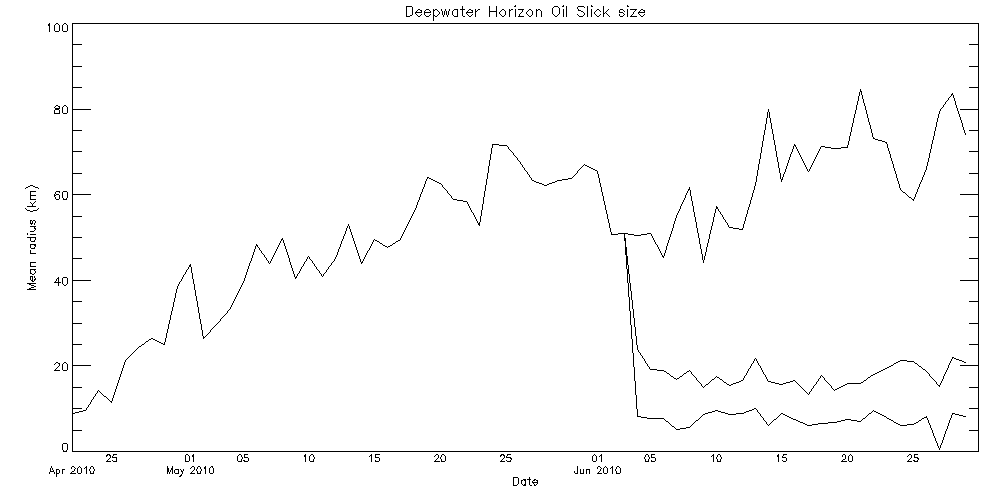 Equivalent area of half circle radius (April 22- June 30)
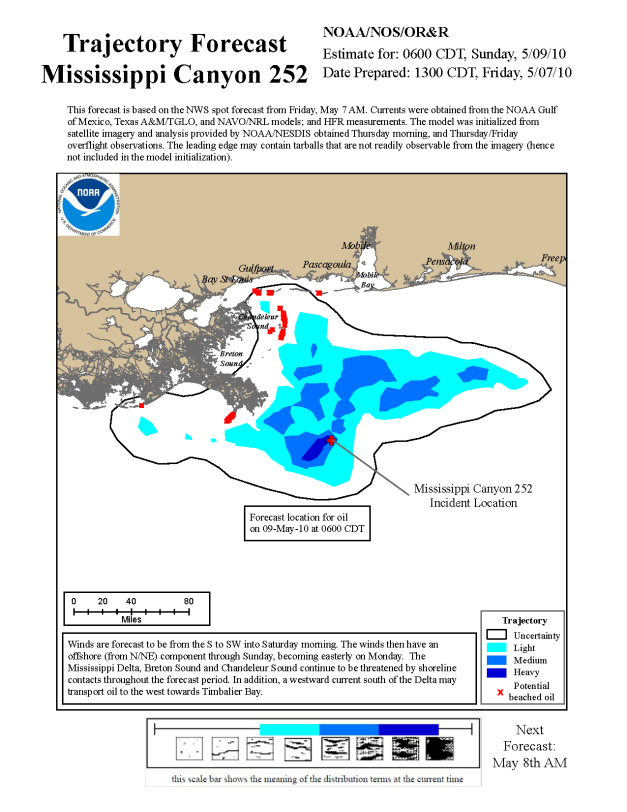 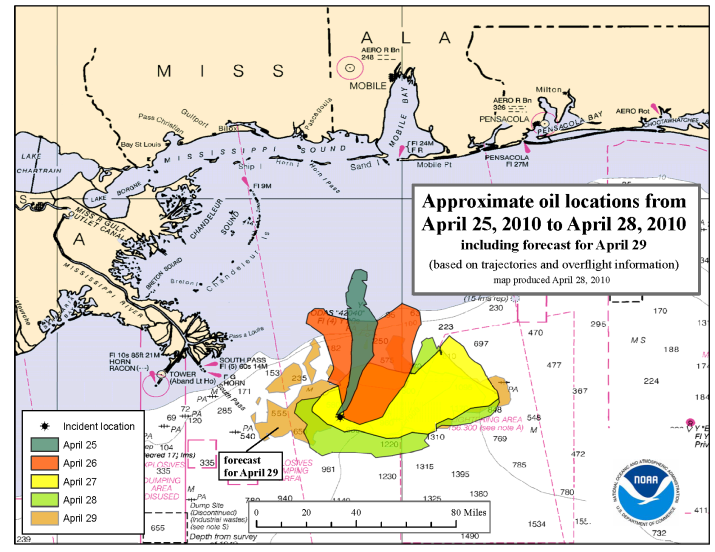 Approach:
Estimated fresh oil amount in the slicks for different slick types
Approximate evaporation ratios:  90: 9: 1
Distributed 25% of 4.9M bbl over daily
slick areas
heavy, medium, light
Processing of evaporative emissions using the geospatial data and emission factors
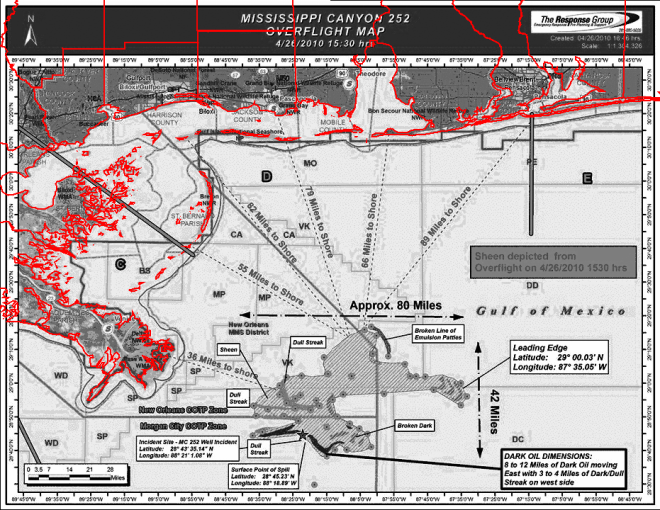 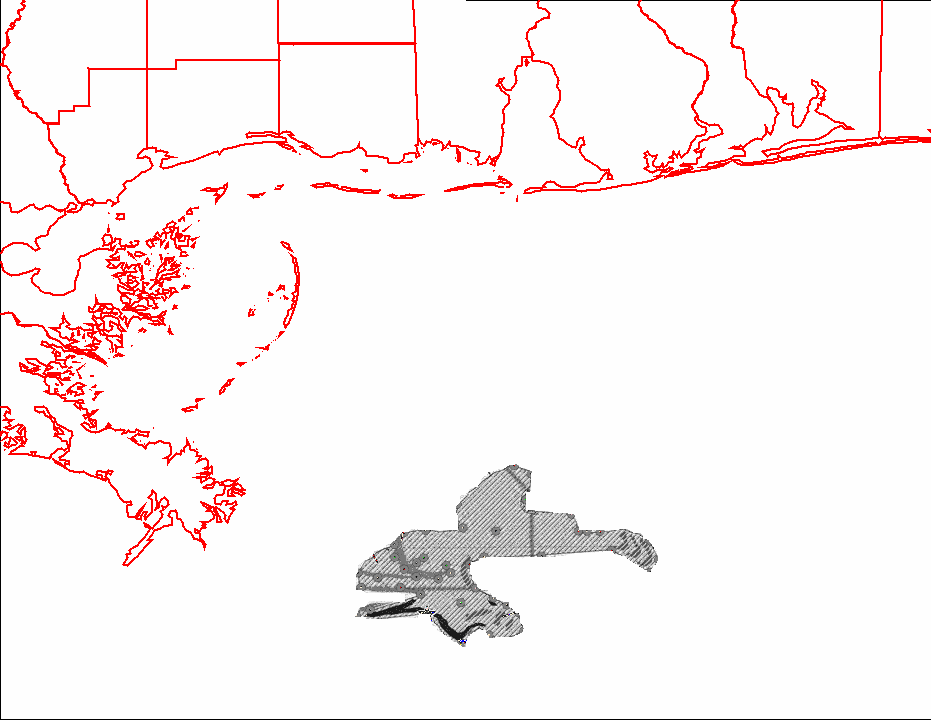 Overlaying shape files on target map projection
Prepare Gridded 
Fraction of oil spill shapes
Approach:
Assume 25% of daily discharge is evaporated;
Use a constant mass ratio of toluene over different oil spills (based on literature reviews);
Scale up emission factors of individual species using  measurements from NOAA P-3 Flights over the Gulf of Mexico. 
Lump emission species into CB05 mechanism species to match the CMAQ model configuration.
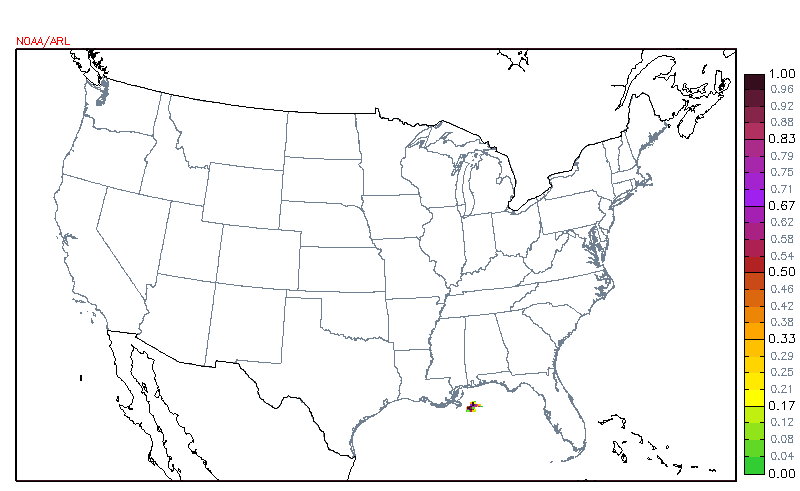 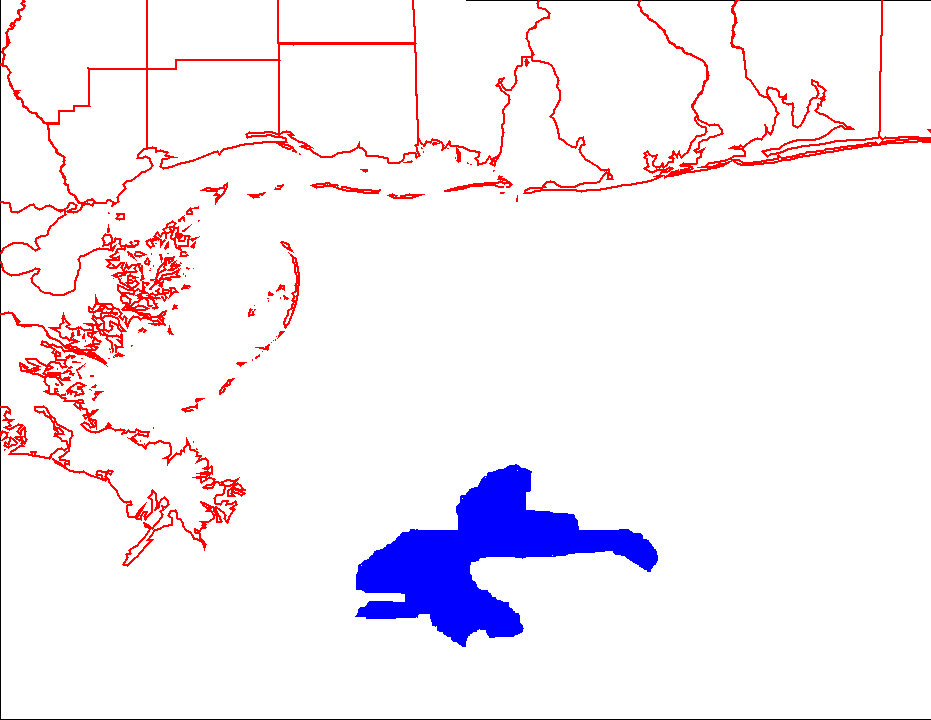 Multiply with emission factors for species
Combine with “routine” emissions for AQ modeling
Emissions from controlled burn
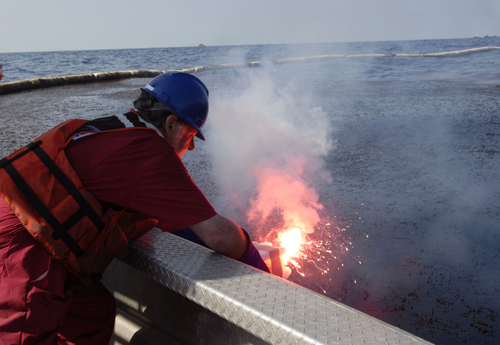 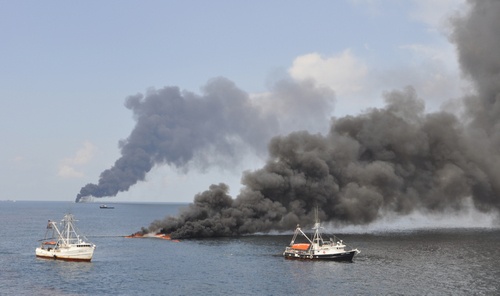 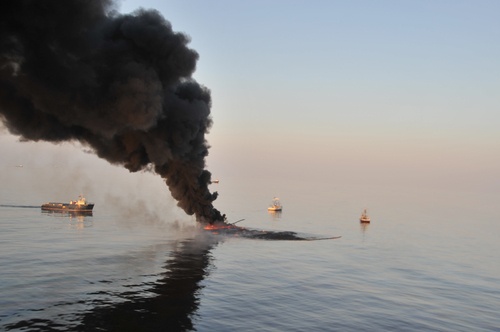 Gulf of Mexico (GOM) marine PBL: ~300-500 m
Acknowledgment:
All pictures from USCG!
10/11/2010
10
DWH Oil burn amount
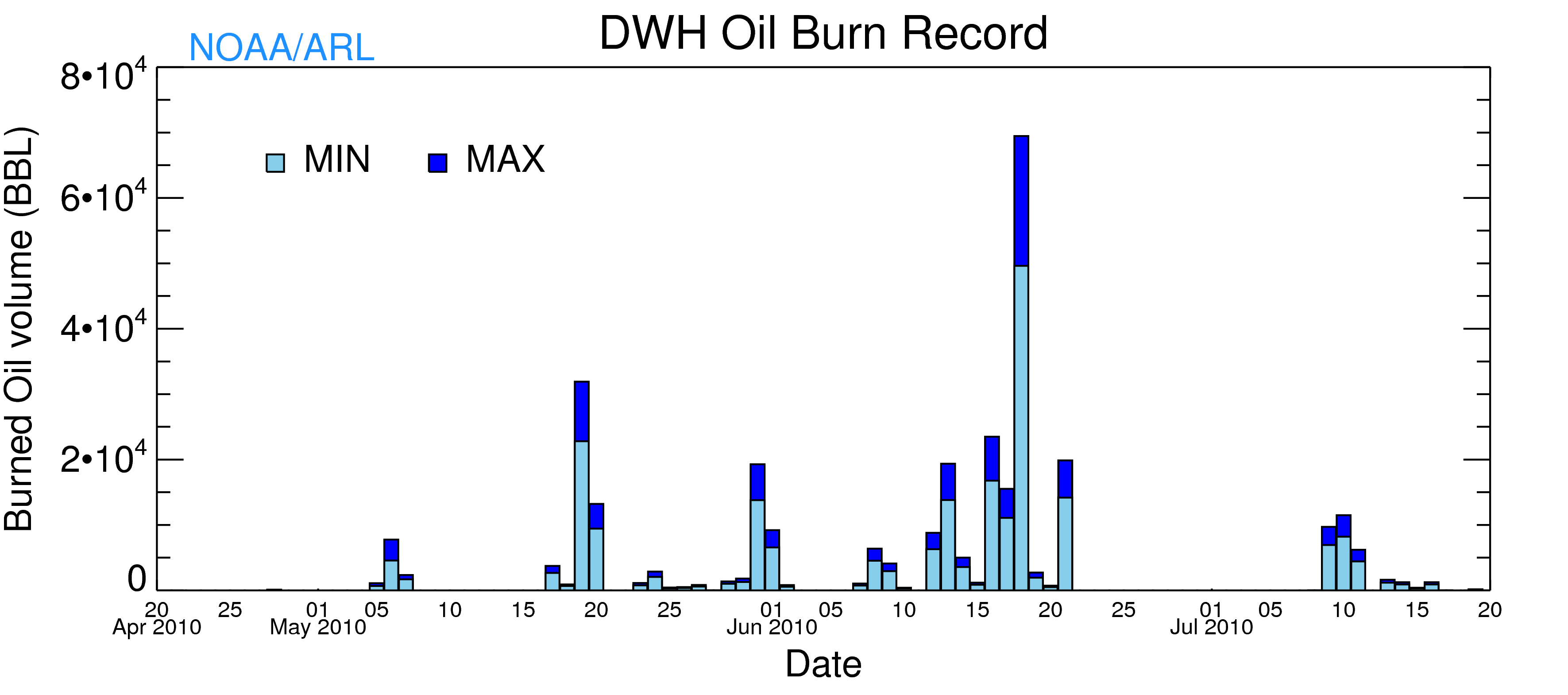 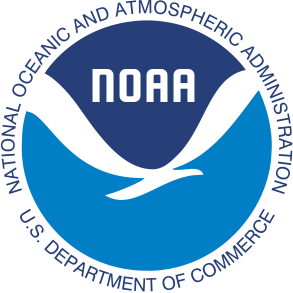 Original data from USCG & BP
Total estimation : 219,986 BBL (min) 309,457 BBL (max)
11
Oil burn start & end times
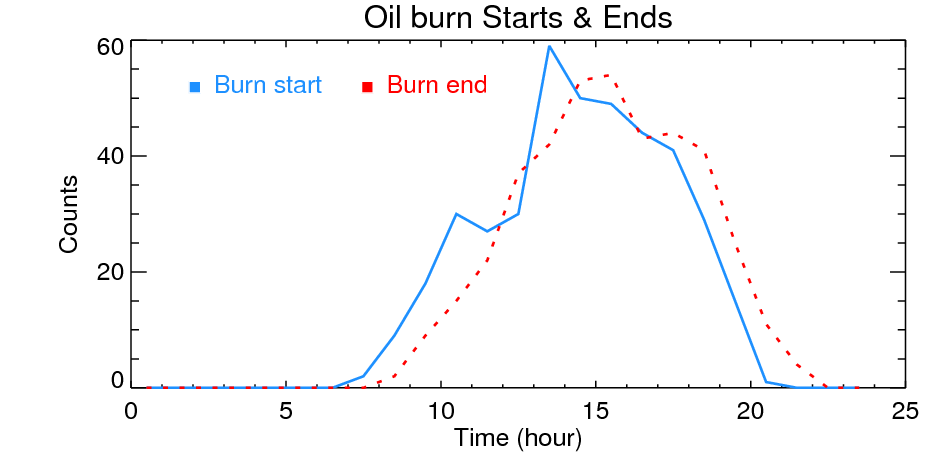 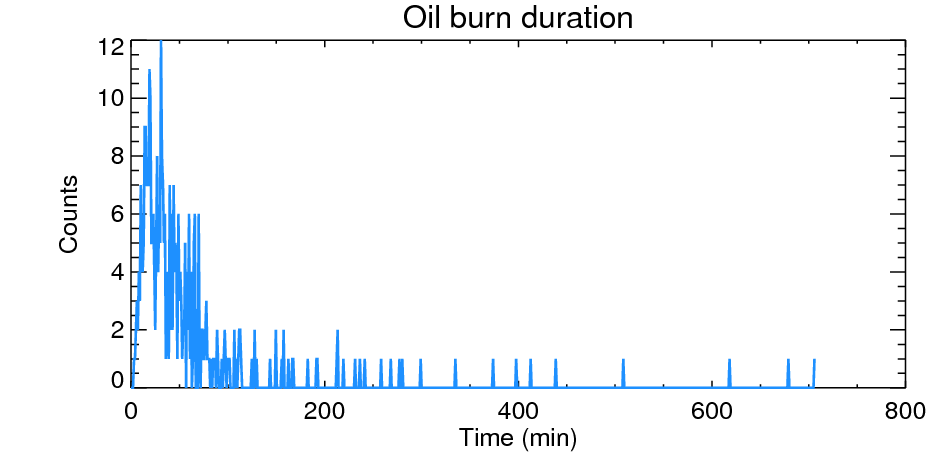 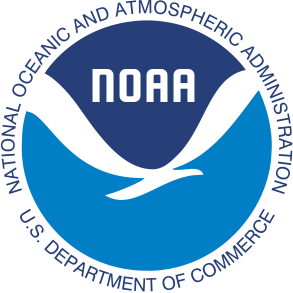 Emission factors of the control burn
CO2: 770g carbon per kg oil burn (Ross et al., 1996; Andreae & Merlet 2001);
NOx: use NOx to CO2 ratio (Ross et al., 1996);
VOCs: 5g VOCs per kg oil burn (Ross et al., 1996);
SO2: use SO2 to CO2 ratio from EPA (1998);
PM2.5: reanalyzed data from Ross et al, 1996.
12
Chemical Splitting emissions from oil burn
PM2.5  speciation
VOC speciation
PM2.5; PEC;         75.9%
PM2.5; PMFINE; 10.4%  
PM2.5; PNO3;       0.2%  
PM2.5; POC;          8.5%
PM2.5; PSO4;        5.5%
Ross et al., 2002
EPA speciate
(reanalysis from EPA 2002)
Oil burn locations used for air quality modeling
Burn Counts at each 12x12 km  cell
Burn volume (barrels)
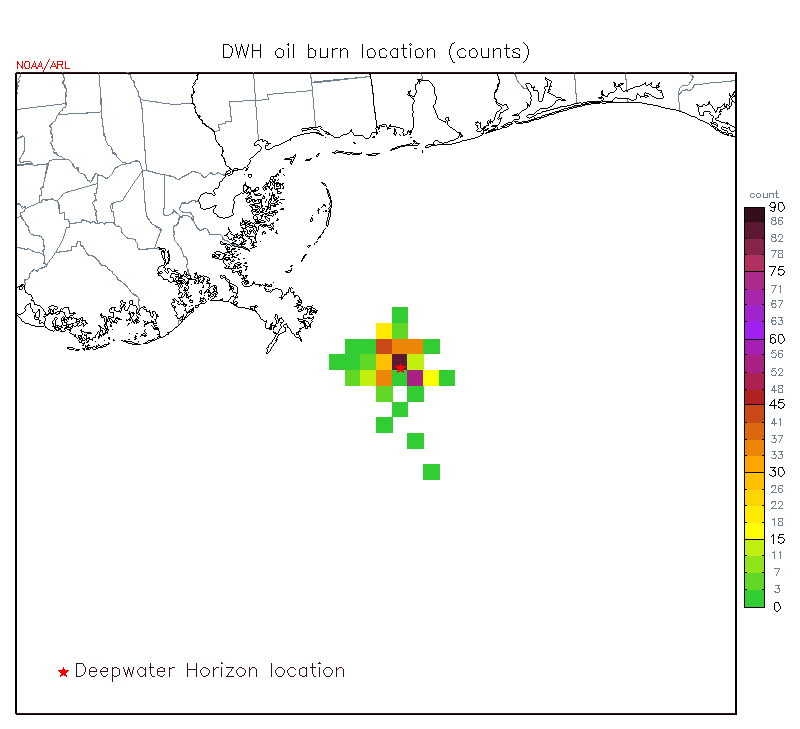 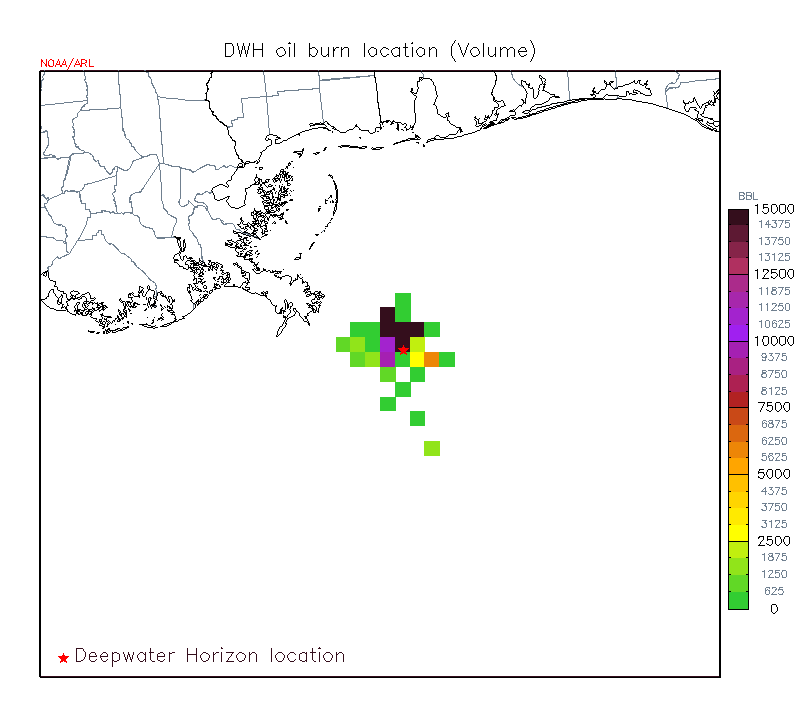 90
15000
barrels
60
10000
30
5000
Well location
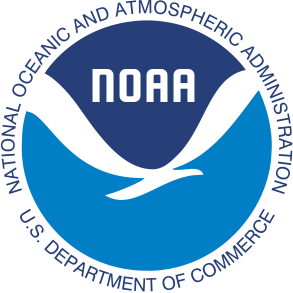 *within 3 km quarantined
Numbers are gridded into the NAQFC 12km CONUS domain
14
Emissions from flares
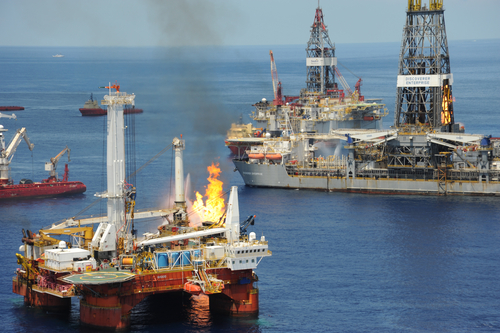 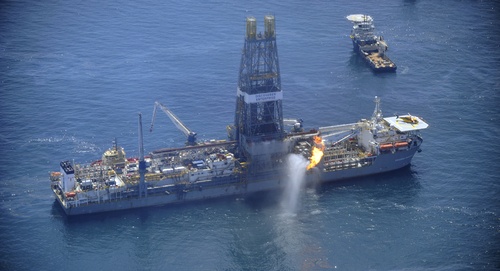 Flare from Discovery Enterprise
Flare from Q4000
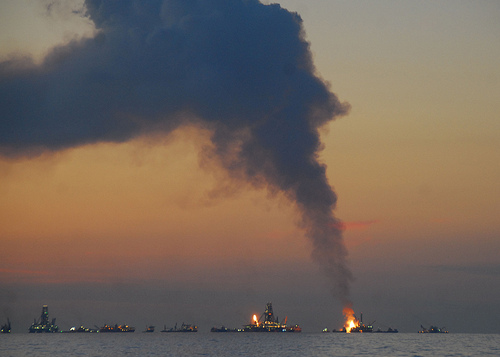 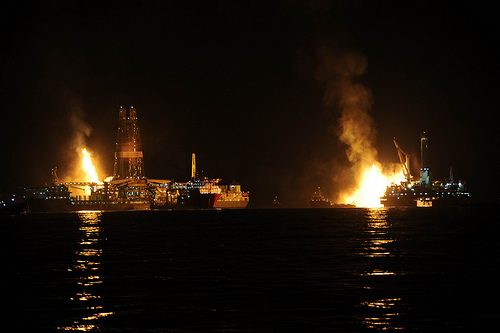 Flares from Discovery Enterprise & Q4000
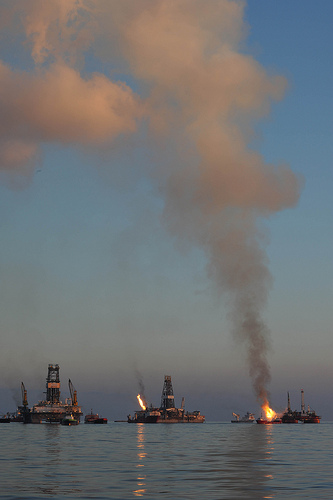 Emissions from flares
Flares – gas & oil burn, mostly clean

Evergreen burner on Q4000– designed to burn at 95% efficiency

Assume most emission are NOx and CO emissions (Ap42, based on BTU estimates)

5% as incomplete burn emission – use the same emission factors as control burns (potential overestimation)
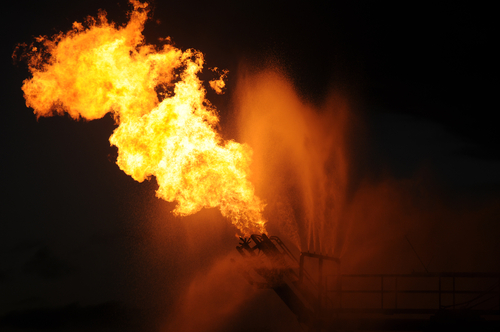 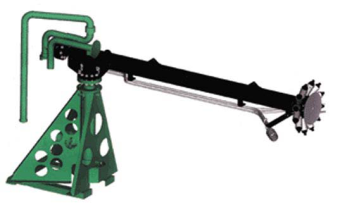 Emissions from flares
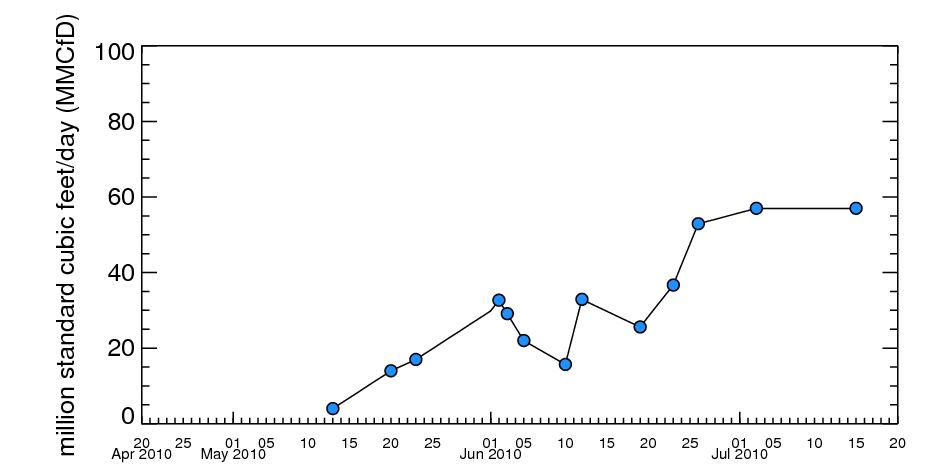 Daily amount of gases flared (from daily briefing, incomplete info.)—interpolated for modeling
EFNOx = 0.138 lb / MMBtu = 0.138*1030 lb/MMcf
EFCO = 35 lb / MMscf = 567 mole/MMcf
NOx = 90% NO + 10% NO2  
Others:  5% of incomplete burn oil estimated with Barrel (oil) / MMCF (gas) flared  (from daily log estimated to be = ~ 150 bbl oil/ MMCF gas)
Emissions from other intermittent sources
Frequent forest fires during the DWH  oil spill incident: NOAA HMS satellite detected fire data and USDA BlueSky-based emissions utilized
Wildfire (included)
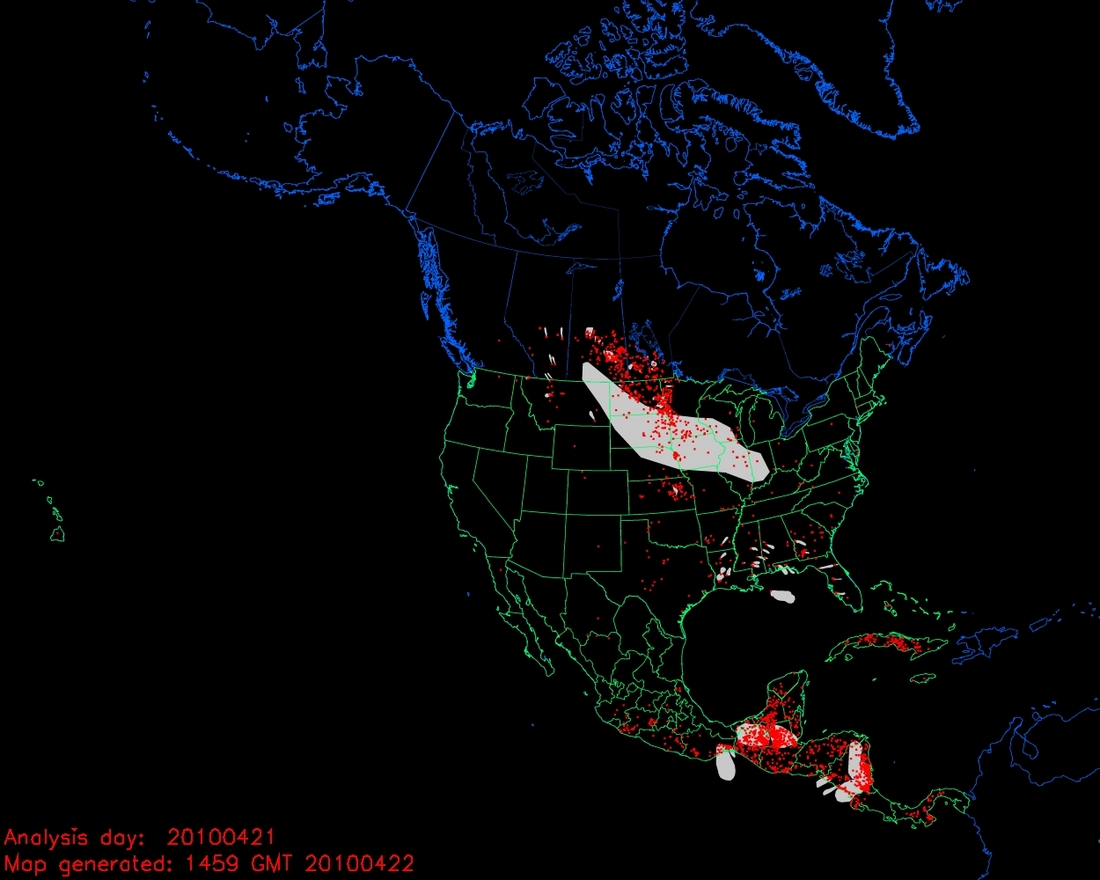 DWH incident
Mexican/Central America wildfires 
(not included)
April 21, 2010
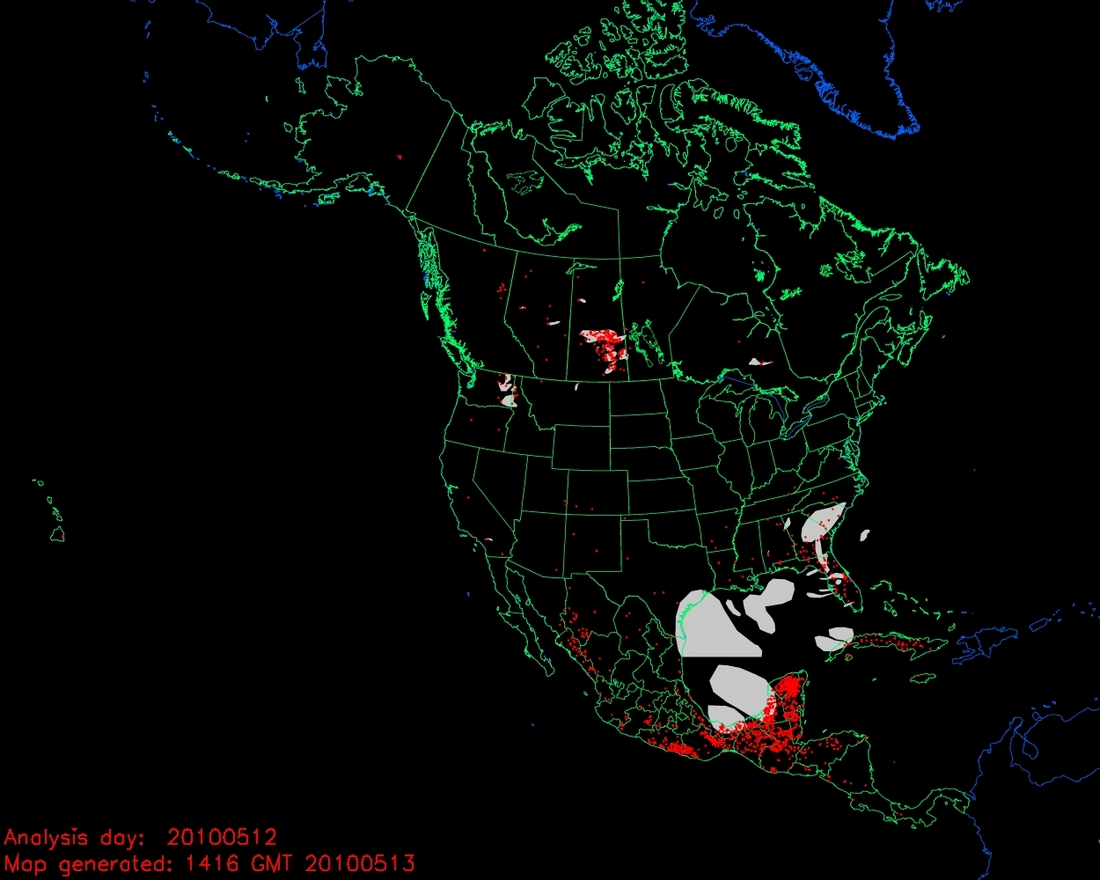 Could we see DWH emissions from satellite?
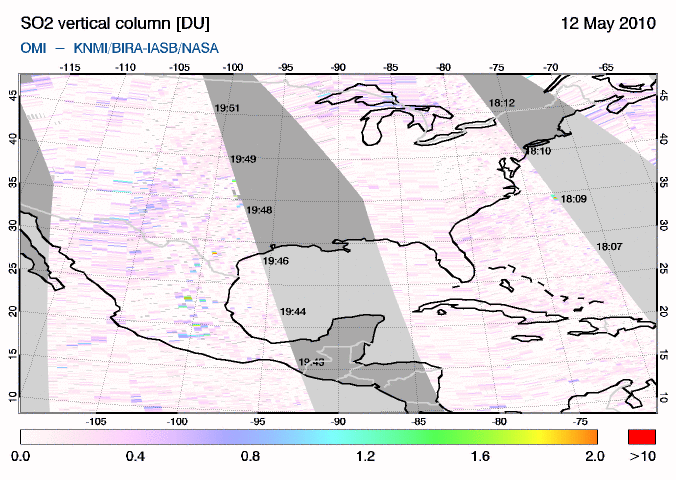 NESDIS/HMS
OMI
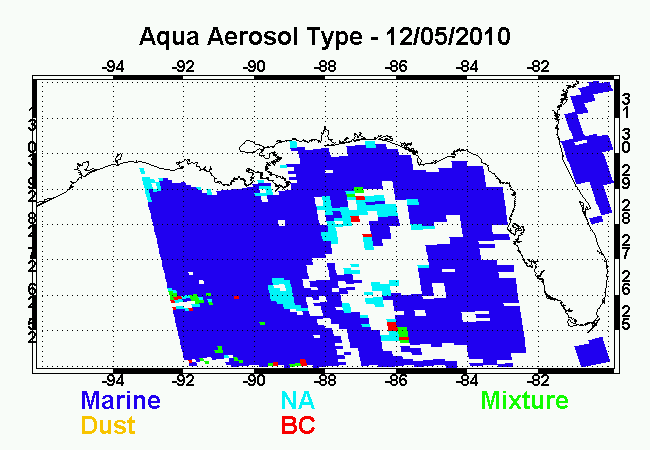 MODIS
How to distinguish contribution from forest fires in Central America?
NA : non absorbing aerosol (e.g., sulfate)
3/3/10
19
From Yonsei Univ., S. Korea
Examples of Preliminary AQ Simulation Results
CMAQ4.7.1 with NMM meteorology (12-km)
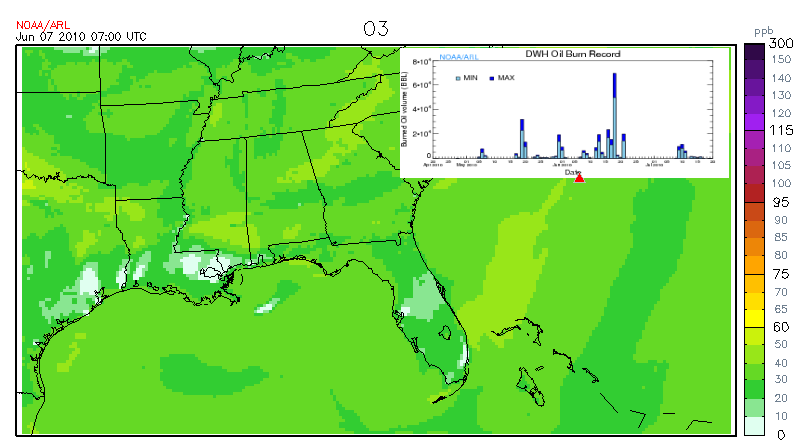 Ozone
Nighttime titration
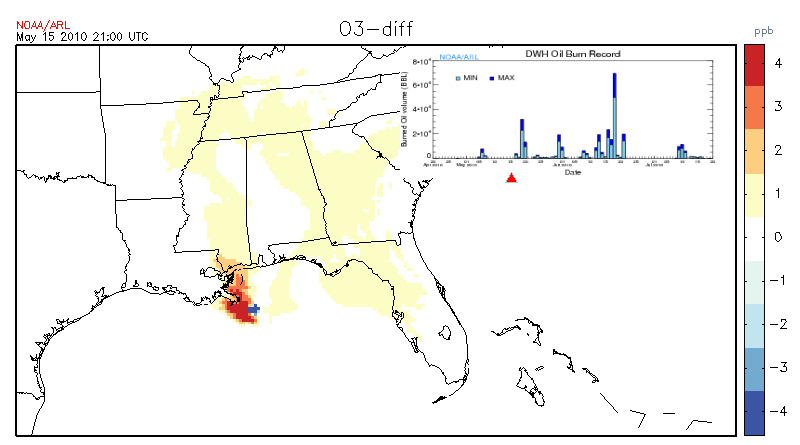 Difference from no episodic emission case
(daytime)
3/3/10
20
Examples of Preliminary Simulation Results
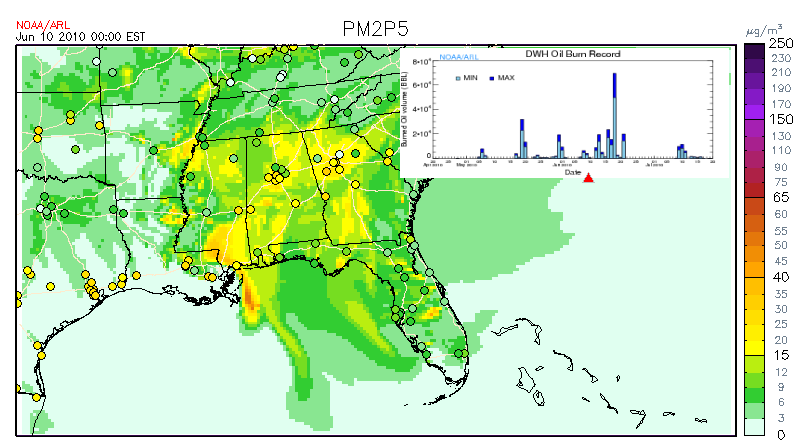 PM2.5
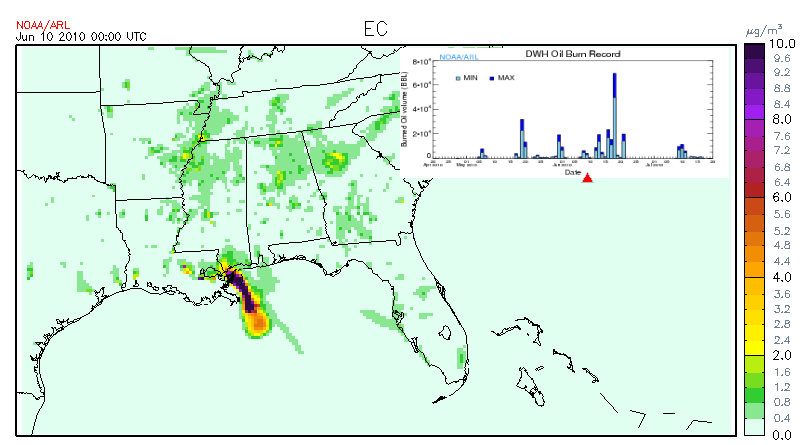 Elemental Carbon
(soot)
3/3/10
21
Preliminary Simulation Examples
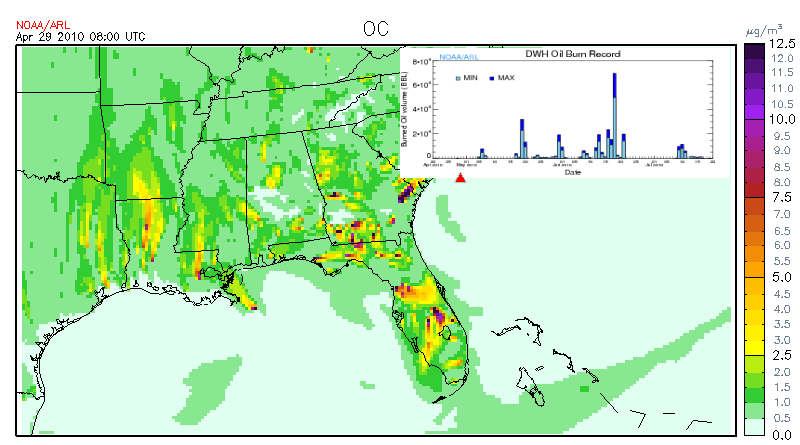 Organic Carbon
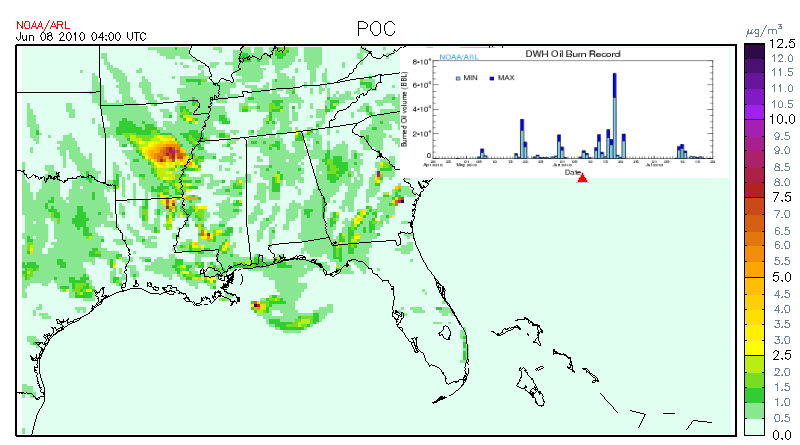 Primary 
organic carbon
3/3/10
22
Conclusive Remarks
(Things to be done)
Showed initial preparations done to study  impact of DWH oil spill event on regional air quality
 Need to gather additional information and refine methods to estimate emission inputs
 Develop multiple emission scenarios to address uncertainties
 Compare simulation results with available air quality measurements over the entire oil spill event
 Study distribution and fate of oil spill related air pollutants
subject to uncertainties in emission inputs
3/3/10
23
Animation of Simulated Benzene (ppb)
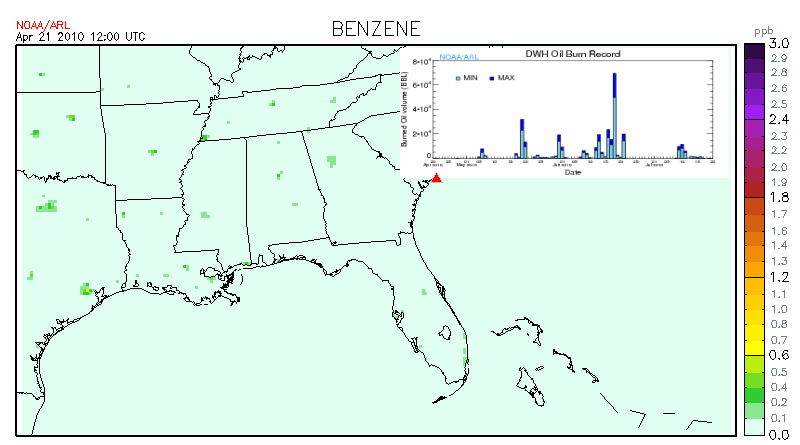 3/3/10
24